21 * 5 = 105                           100: 4 = 2512*6 =72                   75:15=524*7=168              2* (13+11)=48                                        3*6+12=30            (76-54): 2=11
«Недостаточно только получить знания; надо найти им приложение. Недостаточно только желать; надо делать. »
                                   Гёте Иоганн Вольфганг
проводить, и, площади, формулу, периметра, в, повседневной, измерения, жизни, научиться, многоугольника, необходимые, прямоугольника, квадрата, и, применять.
Цель урока: научиться проводить необходимые измерения и применять формулу площади прямоугольника, квадрата и периметра многоугольника в повседневной жизни.
Работа в пареИсправить ошибку!
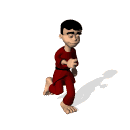 Физкультминутка
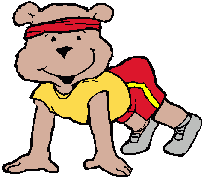 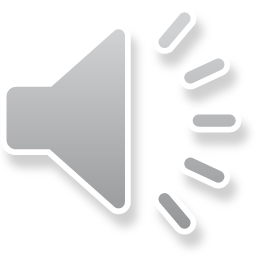 Повторяй за мной
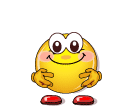 Повторяй за мной
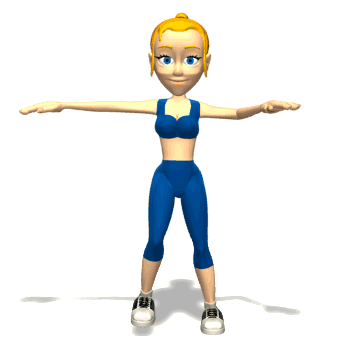 Повторяй за мной
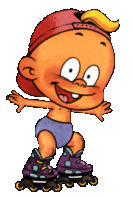 Повторяй за мной
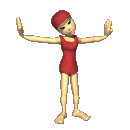 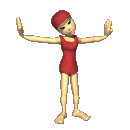 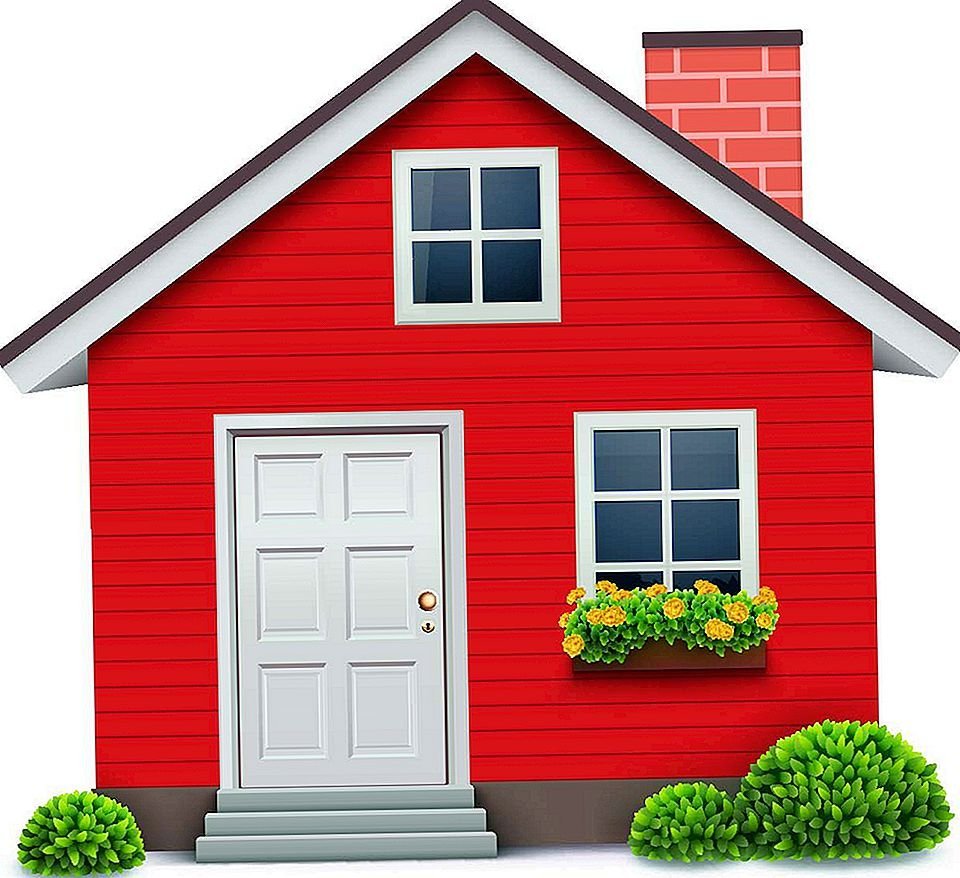 Работа в группе
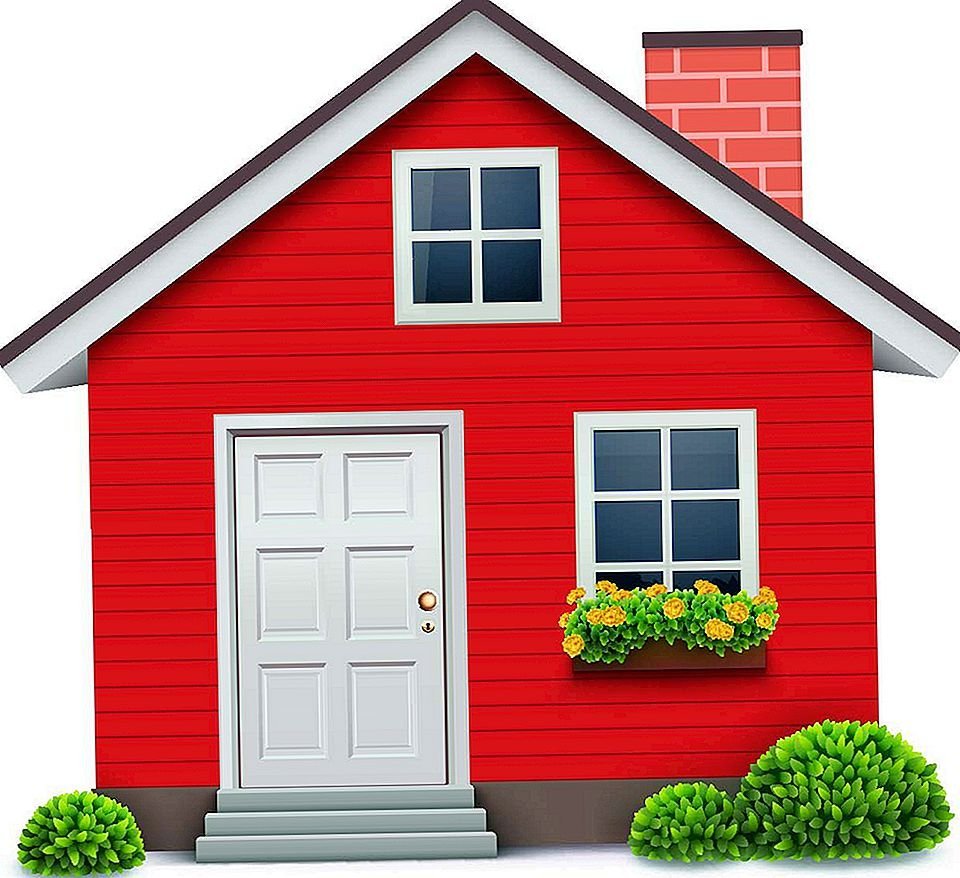 Работа в группе
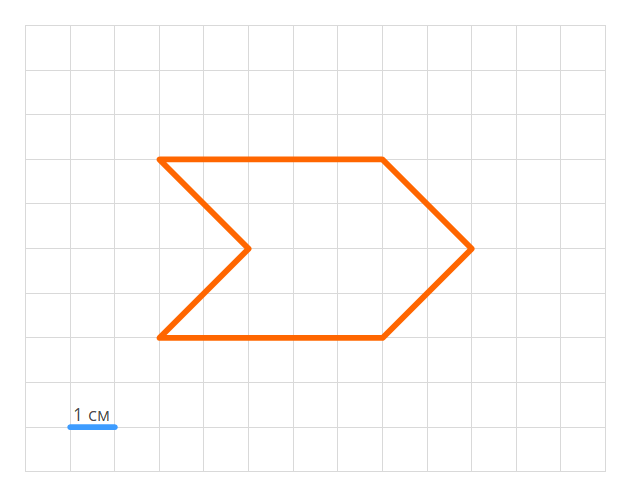 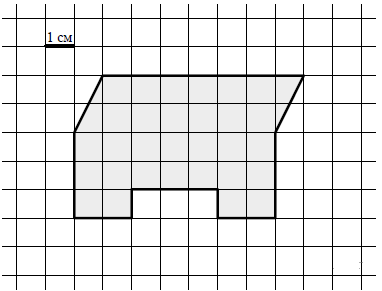 Самостоятельная работа
1.Найти площадь квадрата, сторона которого равна 11 см.
а)44 см2;			б)121 см2;
в)22 см2;			г) 121 см.

2.Найти площадь прямоугольника со сторонами 6 см и 4 см.
а) 24cm2;		б) 10 см2;
в) 20 см2;		г) 24 см.

3.Найти периметр прямоугольника, одна из сторон которого равна 9 см, а его площадь – 36 см2.
а)4 см;		б) 324 см;
в)13 см;		г) 26 см.

4. Длина прямоугольника 6 см, а ширина на 2 см меньше. Чему равен периметр?
5. Вычислить площадь фигур
https://coreapp.ai/app/player/lesson/63ccfcec258dbe635a0c1844
 urok.io      КОД – LDVJ
Взаимопроверка
1) б
2) г 
3) г 
4) 20 см 



    
      
6 см²                                            12 см²
Рефлексия
Определите свое настроение!

Отличное

                              Хорошее

Удовлетворительное
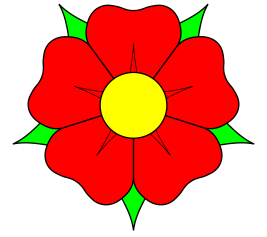 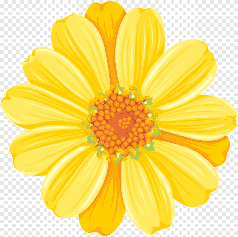 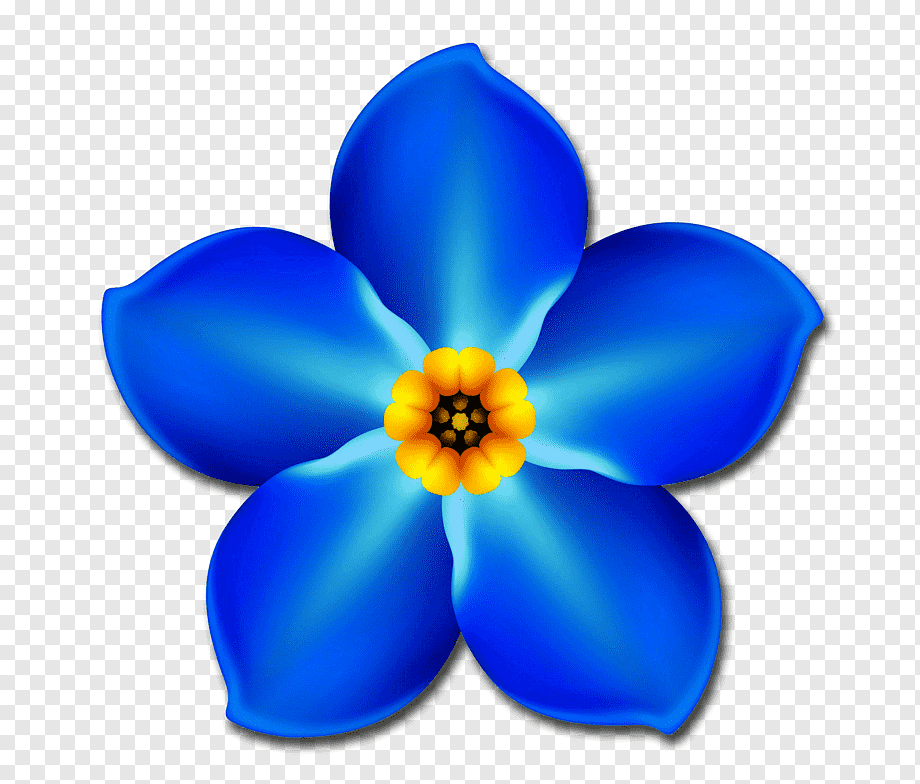 Домашнее задание
Стр 108 упр 486